В рамках дисциплины «Безопасность жизнедеятельности» для студентов бакалавриата НИУ ВШЭ
Основы безопасной учебы в НИУ ВШЭ
2012 -13 учебный год, НИУ ВШЭ
1
План изучения модуля
Где описаны правила учебного процесса?
Как будут оценивать мои результаты?
За что меня могут отчислить из университета?
Какие у меня есть возможности для изменения образовательной траектории?
Всем ли платят стипендию и как заработать скидку на обучение?
Что будет написано в моем дипломе?
К кому обращаться за помощью по вопросам организации учебного процесса?
2012 -13 учебный год
2
Нормативные документы, регулирующие учебный процесс
Справочник учебного процесса
Акселератор адаптации первокурсника
Порядок изучения дисциплин и их взаимосвязи
Где описаны правила учебного процесса?
2012 -13 учебный год
3
Нормативные документы, регулирующие учебный процесс
2012 -13 учебный год
4
Нормативные акты, важные для студента
Закон об образовании
О высшем и послевузовском профессиональном образовании
Федеральные государственные образовательные стандарты высшего профессионального образования по направлениям подготовки бакалавриата
Условия освоения основных образовательных программ высшего профессионального образования в сокращенные сроки
О порядке предоставления академических отпусков
Документы на сайте министерства образования и науки РФ
Устав НИУ ВШЭ
Правила внутреннего распорядка
Положение об организации контроля знаний
Положение о курсовой работе
Положение выпускной квалификационной работе
Положение об учебных планах
Положение о стипендиальном обеспечении
Положение о предоставлении скидок
Положение о рейтинговой системе комплексной оценки знаний
Полный список документов, регулирующих учебный процесс
Федеральные
Локальные университетские
2012 -13 учебный год
5
Справочник учебного процесса на портале hse.ru
http://www.hse.ru/studyspravka/
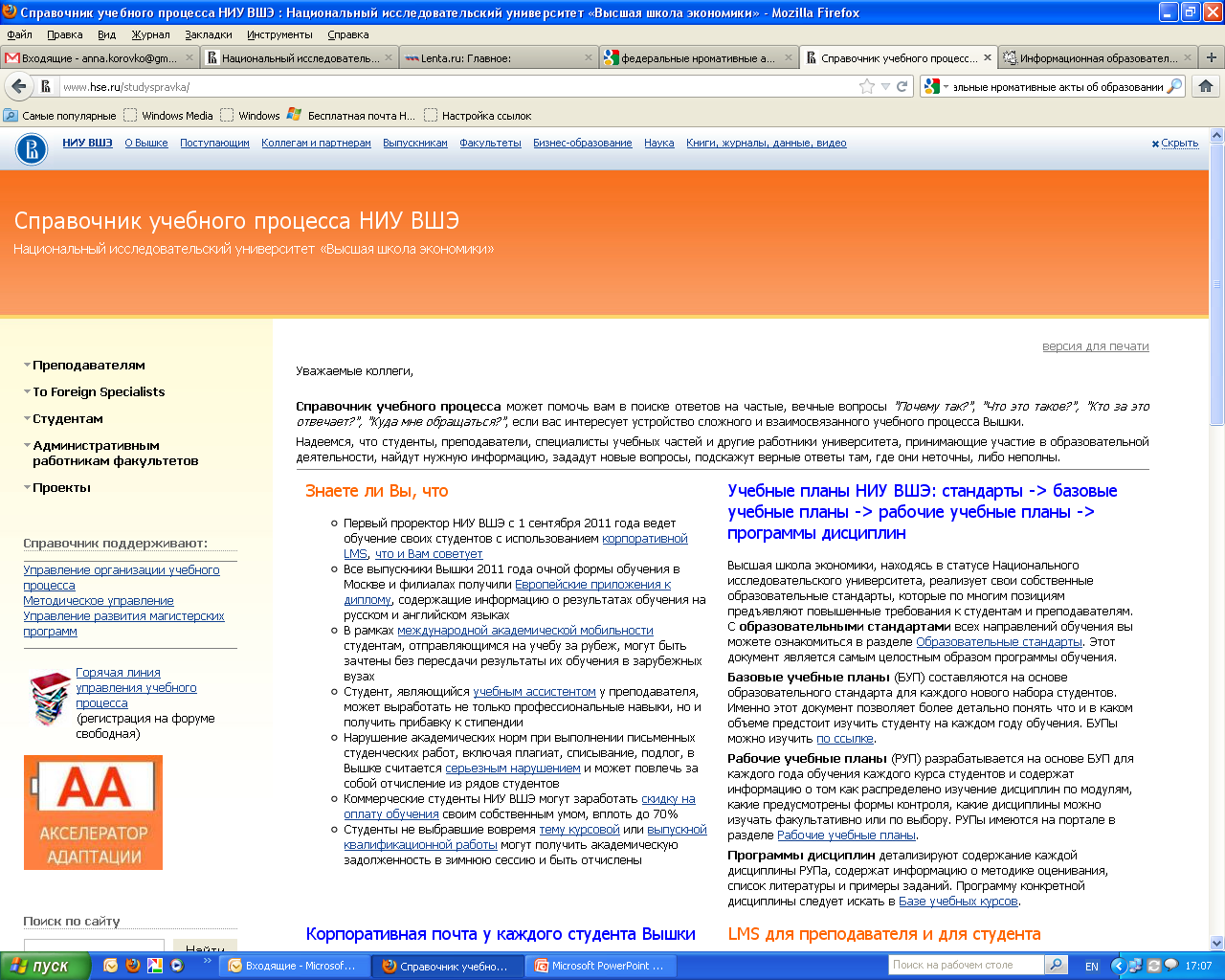 2012 -13 учебный год
6
Раздел «Студентам» справочника учебного процесса
Содержит детализированную информацию для студентов
Аудитории для самоподготовки
Оплата обучения
Образовательные кредиты
Рабочий учебный план
Обучение по ИУП
Общеуниверситетские факультативы
Контроль знаний студентов
Стипендии
Международная мобильность
Итоговая государственная аттестация
Европейское приложение к диплому
Корпоративный e-mail
Личный кабинет в LMS 
Выразительная кнопка
Учебный ассистент
Восстановление
Отчисление
О переводе
2012 -13 учебный год
7
Акселератор адаптации первокурсника
http://www.hse.ru/firstyear/ - адрес на портале НИУ ВШЭ
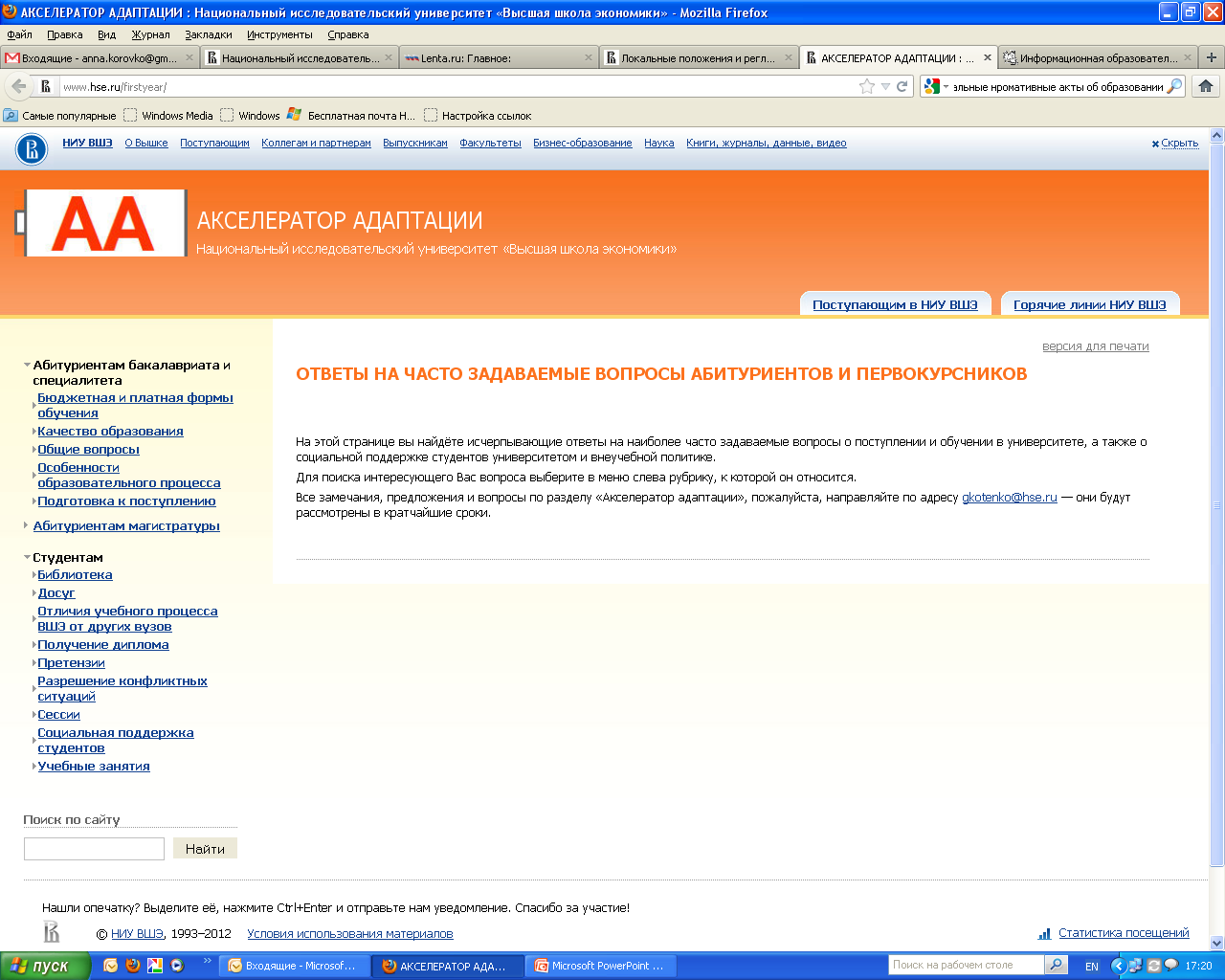 Содержит ответы и советы студентам от студентов

ВНИМАНИЕ!!! Не всегда соответствует истине, так как описывает нормы «как правило»
2012 -13 учебный год
8
ВАЖНО
Незнание правил, принятых в НИУ ВШЭ, не освобождает от ответственности при их нарушении!
Советы: 
Изучайте справочник учебного процесса и акселератор адаптации с регулярностью не реже 1 раза в полгода, так как правила в нашем инновационном  вузе меняются часто 
Интересуйтесь новостями на портале НИУ ВШЭ – там всегда публикуются сведения о тех или иных изменениях и экспериментах
2012 -13 учебный год
9
Порядок изучения дисциплин и их взаимосвязи
2012 -13 учебный год
10
2012 -13 учебный год
11
Что такое крЕдит?
Трудоемкость каждой дисциплины (а также практики, курсовой работы, выпускной работы и пр.), РУПа, БУПа, оценивается в кредитах – зачетных единицах
Эта информация содержится в таблице РУПа или БУПа
Существует минимальная величина, кредитов, которые студент должен набрать во время обучения и она определяется образовательным стандартом
Студент может набрать кредитов больше, чем минимальная величина, но не может набрать меньше
Ориентировочная минимальная величина года бакалавра – 60 кредитов
Ориентировочная минимальная величина всей образовательной программы бакалавра – 240 кредитов
2012 -13 учебный год
12
Особенности организации учебного процесса в НИУ ВШЭ: модульность, сессии, пересдачи, десятибалльная шкала, рейтинг
Оценивание по одной дисциплине: результирующая, накопленная оценки
Формулы оценок в программе дисциплины
Особенности оценивания курсовой работы, практики, НИС, факультатива, курсов по выбору, дисциплины «Английский язык»
Как будут оценивать мои результаты?
2012 -13 учебный год
13
Особенности организации учебного процесса в НИУ ВШЭ
2012 -13 учебный год
14
График учебного процесса на 2012/2013 учебный год
График утверждается на каждый год и задает границы модулей и сессий
2012 -13 учебный год
15
Сессии
Вас не могут не допустить к экзаменам, как бы плохо вы не учились в течение модуля
Вас могут не допустить к сессии, если вы учитесь по договору и не оплатили его до начала сессии
Студент, который пришел на экзамен больным и взял задание или начал отвечать, принимает ответственность за свое решение и будет оценен по факту сдачи работы
 Если студент заболел, то он должен об этом уведомить учебную часть (телефон, электронная почта) и  представить справку о заболевании в течение 3 рабочих дней после выздоровления
Неявки на экзамен фиксируются в ведомости преподавателем. Учебная часть принимает решение была ли уважительная причина неявки
2012 -13 учебный год
16
Экзамены (зачеты)
Могут проходить в письменной или устной форме
Письменная форма преобладает в НИУ ВШЭ
По одной дисциплине может быть несколько зачетов и/или экзаменов
Дисциплина не может не заканчиваться зачетом или экзаменом
Письменный экзамен не может длиться более 4 часов
Экзамены не могут начинаться ранее 9-00 утра и заканчиваться позднее 21-00 вечера
Если вы опоздали на зачет или экзамен, то преподаватель имеет право вас не впустить в аудиторию
2012 -13 учебный год
17
Пересдачи
В НИУ ВШЭ запрещены пересдачи положительных оценок
Подлежат пересдаче в обязательном порядке неудовлетворительные оценки
Неявки без уважительной причины приравниваются к неудовлетворительным оценкам
График пересдач утверждается деканом
Студент, не получивший ни разу положительной оценки или пропустивший все пересдачи без уважительной причины, имеет незакрытую академическую задолженность
2012 -13 учебный год
18
Количество и порядок всех «сдач» одного испытания для тех, кто не болеет в сессию
Незакрытая академическая задолженность
сессия
период пересдач
период пересдач
Сдал
Сдал
Сдал
молодец
2012 -13 учебный год
19
Количество и порядок всех «сдач» одного испытания для тех, кто болел в сессию
Незакрытая академическая задолженность
период пересдач
период пересдач
период пересдач
Сдал
Сдал
Сдал
молодец
2012 -13 учебный год
20
Почему лучше не болеть во время сессии?
Если вы по любой причине не сдали экзамен во время сессии (болели, отсутствовали по другой уважительной причине), то ваш текущий рейтинг до пересдач будет рассчитан с оценкой «0» по этой дисциплине и вы не сможете претендовать, например, на стипендию, либо уменьшить свои шансы на перевод на бюджет
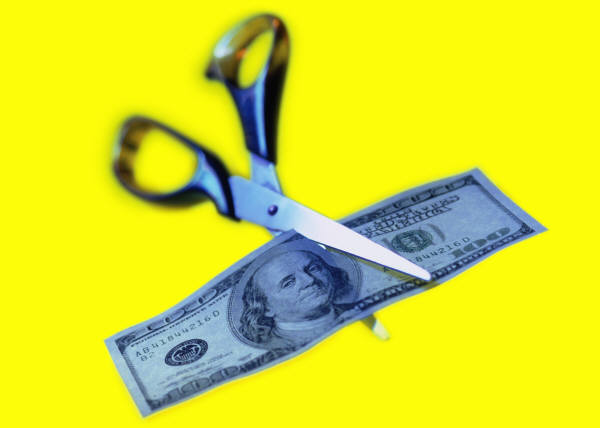 В НИУ ВШЭ принята «олимпийская система» – не вышел на дистанцию, не попал в «олимпийский рейтинг»
2012 -13 учебный год
21
Период и график пересдач
Нормирован Положением об организации контроля знаний для всего университета
Делится на основной (для тех, кто не болеет) и дополнительный (для тех, кто болел в основной период пересдач)
2 раза в год: зимой и осенью
График пересдач (конкретные даты испытаний) утверждается деканом и соответствует периодам пересдач
Исключение: декан имеет право разрешить не более одной пересдачи одному студенту до начала периода пересдач в исключительных случаях, при этом общее число сдач экзамена остается не более трех
2012 -13 учебный год
22
Что делать, если студент проболел все периоды пересдач и не закрыл задолженность?
Он имеет право на академический отпуск по болезни, если представит требуемые документы (подробнее в Положении об организации контроля знаний)
В противном случае подлежит отчислению или переходу на индивидуальный план с повторным обучением
2012 -13 учебный год
23
Десятибалльная шкала оценок и ее соответствие другим шкалам
2012 -13 учебный год
24
За что можно получить «0» баллов?
На экзамене: 
За списывание, плагиат, любое другое нарушение академических норм
На занятии:
За невыполнение задания по любым причинам
За списывание, плагиат, любое другое нарушение академических норм
В рейтинг:
За непройденный, по любым причинам контроль во время сессии
2012 -13 учебный год
25
Рейтинг: Как считают?
Оценка по 10-балльной шкале * кредитный вес дисциплины, или ее части, которая к настоящему моменту изучена
Все такие произведения складывают
Если требуется, то проводят нормирование:
Определяют самую большую сумму
Высчитывают для каждого студента нормировочный коэффициент, деля максимум на сумму этого студента 
Умножают каждую сумму на нормировочный коэффициент
Сортируют все суммы по убыванию
Место в сортированном массиве и есть рейтинг
При подсчете текущего рейтинга не учитывают курсы по выбору и факультативы, превышающие минимальную величину кредитов за полгода
2012 -13 учебный год
26
Виды рейтингов
Текущий – оперативная величина, оценивающая ваши успехи по отношению к другим  по истечении какого-то периода с определенными условиями
Кумулятивный – накопительная величина, оценивающая все ваши достижения, включая проактивность, с начала обучения в НИУ ВШЭ на данном уровне обучения
2012 -13 учебный год
27
Для кого и когда считают
Рейтинг определяется для одного курса студентов одной образовательной программы
 Текущий рейтинг считают четыре раза в год:
До пересдач – 20 января
После пересдач – 10 марта
До пересдач – 20 июля
После пересдач – 25 октября
Кумулятивный рейтинг определяют после пересдач 10 марта и 25 октября
Нормированный или ненормированный применяется рейтинг – определяет руководитель образовательной программы. 
В бакалавриате применяется нормированный текущий рейтинг
Кумулятивный рейтинг не бывает нормированным и учитывает оценки по всем дисциплинам и факультативам, поэтому кумулятивный рейтинг у «среднего» студента может быть выше, чем у студента с высокими показателями по текущему рейтингу!!!
2012 -13 учебный год
28
Рейтинг: где используется?
Текущий рейтинг до пересдач (с «0» вместо несданных вовремя зачетов и экзаменов) применяется для назначения студентам стипендии
Текущий рейтинг после пересдач применятся для предоставления студентам скидки
Текущий рейтинг до пересдач используется для перевода студентов на бюджетное (бесплатное) обучение
Кумулятивный рейтинг  используется для предоставления возможности бесплатно учить 2-ой иностранный язык
Все типы рейтингов могут быть использованы в качестве критериев при отборе на изучение популярного курса по выбору, при конкурсном отборе на получение гранта на обучение за рубежом, для поездки на летнюю школу, в конкурсе на повышенную академическую стипендию и т.д.
2012 -13 учебный год
29
Рейтинг: где найти и как оспорить?
Все рейтинги публикуются не позднее указанных дат на сайтах факультетов официального портала НИУ ВШЭ
Рейтинги публикуются в открытом доступе с полной информацией об оценках, кредитных единицах, нормировочных коэффициентах
Студент имеет право обжаловать техническую ошибку или набор дисциплин, включенных в его рейтинг, в течение 2-ух рабочих дней после публикации рейтинга
Не позднее 5-ти рабочих дней после публикации рейтинг считается утвержденным и претензии более не принимаются
2012 -13 учебный год
30
Оценивание по одной дисциплине
Если дисциплина продолжается несколько модулей, то по ней может быть предусмотрено несколько зачетов и экзаменов
Последний экзамен или зачет по дисциплине (или единственный) называется ИТОГОВЫМ
Экзамены или зачеты, на которых не заканчивается изучение дисциплины называются ПРОМЕЖУТОЧНЫМИ
2012 -13 учебный год
31
Дисциплины бывают разные
2012 -13 учебный год
32
Из чего складывается оценка по дисциплине?
2012 -13 учебный год
33
Из чего складываются оценки
2012 -13 учебный год
34
Формулы оценок в программе дисциплины
Формулы накопленной и результирующей оценок должны быть отражены в программе дисциплины
Способы округления взвешенных сумм, а также веса, количество и примерное содержание всех контрольных мероприятий описывается в программе дисциплины
Если дисциплина предполагает промежуточные и итоговые экзамены или зачеты, то в программе дисциплины должно быть указано учитывается ли предыдущая промежуточная результирующая оценка в следующей промежуточной или в итоговой
За программу дисциплины отвечает преподаватель или кафедра, кто именно указано в тексте программы
Если вы чего то не находите в программе дисциплины (формул, правил, критериев оценивания) – спросите у преподавателя об этих параметрах ЗАДОЛГО ДО проведения зачета или экзамена
Если преподаватель не реагирует на ваши просьбы, обратитесь к заведующему кафедрой или к заместителю декана по учебной работе
Преподаватель имеет право незначительно менять правила оценивания, но обязан об этом уведомить студентов до начала оценивания (письменно, в том числе в электронном виде)
2012 -13 учебный год
35
Еще раз про структуру оценки
Результирующая оценка, в зависимости от формулы, может равномерно зависеть от накопленной части или от оценки за экзамен/зачет
Но она может быть и «перекошенной» в ту или другую сторону
Выбирайте стратегию обучения, изучая формулы оценок!!!
2012 -13 учебный год
36
Особенности оценивания разных видов учебной работы
2012 -13 учебный год
37
Про академические задолженности и последствия
Вы получили результирующую оценку ниже 4 баллов по 10-балльной шкале
по дисциплине (обязательной, по выбору, факультативу), 
по курсовой работе, 
по практике, 
по научно-исследовательскому семинару (НИС)
Вы не пришли на экзамен или зачет, защиту курсовой, практики, НИС без уважительной причины
Вы невовремя выбрали тему курсовой или выпускной квалификационной работы
У вас академическая задолженность, если
Вы не допускаетесь к пересдачам, если
2012 -13 учебный год
38
Основания для отчисления из НИУ ВШЭ
Плагиат
Повторное изучение дисциплин с академическими задолженностями
Возможности для восстановления
За что меня могут отчислить из университета?
2012 -13 учебный год
39
Основания для отчисления из НИУ ВШЭ
Нормированы в Правилах внутреннего распорядка (Приложение 9)
Студент может быть отчислен за:
За академическую неуспеваемость 
За непрохождение итоговой государственной аттестации 
За нарушение устава и правил внутреннего распорядка университета
За неисполнение условий договора при обучении на платной основе
2012 -13 учебный год
40
Отчисление за академическую неуспеваемость
При наличии у студента единовременно трех и более академических задолженностей по разным дисциплинам по результатам промежуточного и итогового контроля (п.56 Положения об организации контроля знаний);
При наличии у студента академической задолженности после окончания установленных сроков основного и дополнительного периодов пересдач без уважительной причины (п.73 Положения об организации контроля знаний);
При наличии задолженностей в рамках индивидуального учебного плана (далее – ИУП), не ликвидированных студентом в срок (п.12 Приложения 5 к Положению об организации контроля знаний);
При наличии трех задолженностей (с учетом задолженностей по незавершенному ИУП) (п.12.1 Приложения 5 к Положению об организации контроля знаний);
При наличии двух задолженностей (с учетом задолженностей по незавершенному ИУП) во время действующего ИУП по окончании периода пересдач (п.12.2 Приложения 5 к Положению об организации контроля знаний);
При наличии у студента академической задолженности, возникшей в результате невыбора темы курсовой работы или темы выпускной квалификационной работы  по окончании дополнительного срока: с начала третьего модуля до 15 февраля (п.2.12 Положения о курсовой работе/курсовом проекте студентов, обучающихся по программам подготовки бакалавров и специалистов в Национальном исследовательском университете «Высшая школа экономики»; п.2.13 Положения о выпускной квалификационной работе студентов, обучающихся по программам подготовки бакалавров и специалистов в Национальном исследовательском университете «Высшая школа экономики»);
2012 -13 учебный год
41
Отчисление за непрохождение итоговой государственной аттестации (ИГА)
При получении на ИГА неудовлетворительных результатов (п.5.1 Положения об итоговой государственной аттестации выпускников Национального исследовательского  университета  «Высшая школа экономики»)
При непрохождении ИГА без уважительной причины, т.е. без последующего предоставления официальных документов, подтверждающих уважительность причины отсутствия студента на государственном экзамене/защите выпускной квалификационной работе (п.5.1 Положения об итоговой государственной аттестации выпускников Национального исследовательского  университета  «Высшая школа экономики»)
При недопуске к защите выпускной квалификационной работы студента,  не представившего в установленный срок по неуважительной причине  выпускную квалификационную работу с отзывом руководителя (п.4.7 Положения об итоговой государственной аттестации выпускников Национального исследовательского  университета  «Высшая школа экономики»)
2012 -13 учебный год
42
Отчисление за нарушение устава и правил внутреннего распорядка университета
При нарушении академических норм в написании письменных работ: 
списывание при выполнении письменных работ;
двойная сдача письменных работ; 
плагиат в письменных работах;
подлоги при выполнении письменных работ; 
фабрикация данных и результатов работы;
При наступлении юридической ответственности, в том числе получение судимости за совершение студентом противоправного поступка в отношении университета, его обучающихся или работников, когда применение иных мер к правонарушителю признается недостаточным;
При грубом нарушении правил внутреннего распорядка, нанесении существенного вреда деловой репутации университета и несоблюдении общественного порядка и общепринятых норм поведения в зданиях и общежитиях университета и за его пределами;
При невыходе студента из академического отпуска в срок, установленный приказом о предоставлении академического отпуска;
При представлении подложных (поддельных) документов, связанных с обучением в университете и других учебных заведениях, в том числе документов об образовании, зачетных книжек, медицинских справок;
При высказываниях и действиях, ведущих к разжиганию национальной и социальной розни, оскорблению религиозных чувств;
При повторном грубом нарушении устава и правил внутреннего распорядка университета в течение календарного года;	
За иные проступки студентов, которые могут быть расценены как нарушение устава и правил внутреннего распорядка университета
2012 -13 учебный год
43
Процедура отчисления при разных основаниях
Описана в Правилах внутреннего распорядка (Приложение 9)

Коротко:
При отчислении за академическую неуспеваемость и за непрохождение ИГА «коммерческий» студент отчисляется после уведомления заказчика обучения в письменном виде через 10 рабочих дней, а «бюджетный» студент отчисляется без предварительного письменного уведомления
При отчислении по другим основаниям со студента перед началом процедуры отчисления университет требует объяснительную, либо составляет акт о непредоставлении объяснения, далее университет действует как в предыдущем пункте
2012 -13 учебный год
44
Плагиат (нарушение академических норм)
О нем подробно вы можете прочитать в Правилах внутреннего распорядка (Приложение 7)
Об университетской системе Антиплагиат вы можете прочитать в соответствующем регламенте
Коротко:
Все курсовые и выпускные квалификационные работы (включая работы на английском языке) в обязательном порядке загружаются в университетскую систему Антиплагиат
Многие преподаватели требуют проверки через университетскую систему и других письменных работ
Система механически выдает заключение о наличии заимствованного текста
Человек (экзаменатор, преподаватель, декан, комиссия) принимает решение о наличии или отсутствии нарушения академических норм в проверяемой работе
Вы можете быть отчислены за плагиат в любом его виде:
Вы можете быть удалены с письменной работы или устного опроса, если будете замечены в списывании, использовании неразрешенных устройств, предоставлении своей работы другому студенту и т.д. В этом случае вашу работу оценят в «0» баллов и могут инициировать отчисление из университета
2012 -13 учебный год
45
Повторное изучение дисциплин с академическими задолженностями
Если вы имеете не более двух академических задолженностей по разным дисциплинам (включая курсовые, практики, НИС) после окончания периода пересдач (две задолженности по одному предмету считаются за одну!) и не подлежите отчислению по другим основаниям, вы можете воспользоваться инструментом повторного обучения с оформлением индивидуального учебного плана (ИУП)
Учебная часть обязана предложить вам ИУП
Если вы бюджетник, то при повторном обучении вы лишаетесь бюджетного места и должны будете заключить договор на платное обучения 
За дисциплины, которые вы изучаете повторно, взимается дополнительная плата, пропорционально трудоемкости этих дисциплин, выраженных в кредитах
2012 -13 учебный год
46
Если у вас ИУП с повторным обучением
Вы изучаете повторно дисциплины в общем потоке в младшим курсом, или на другом факультете, как правило, в следующем учебном году
Вам не гарантировано корректное расписание
Вы изучаете дисциплину, исполняя все «с нуля»: текущий контроль, зачеты, экзамены
Получая на фоне ИУПа третий «неуд» вы будете отчислены, даже если вы не завершили повторное обучение
По одной и той же дисциплине не предоставляют возможность повторного обучения
2012 -13 учебный год
47
Возможности для восстановления
Если вас отчислили по инициативе университета, вы имеете право на восстановление на коммерческую основу в течение двух лет
Если вы отчислены по собственному желанию, вы имеете право на восстановление на ту форму обучение, на которой ранее учились (при наличии соответствующего места) в течение пяти лет
Бюджетных студентов, имеющих академические задолженности, отчисляют по инициативе университета
Номер курса, на который вы восстанавливаетесь, определяет аттестационная комиссия факультета, оценив ваши предыдущие успехи
Если вы пропустили срок восстановления, вы можете пробовать еще раз поступить в университет на тот курс, на который считаете возможным
2012 -13 учебный год
48
Индивидуальный учебный план студента: возможности и ответственность за выбор
Перевод внутри университета
Международная академическая мобильность студента
Академический отпуск
Какие у меня есть возможности для изменения образовательной траектории?
2012 -13 учебный год
49
Индивидуальный учебный план (ИУП) студента - типовой
У каждого студента НИУ ВШЭ есть ИУП, который в типовом случае подписывается на каждый учебный год и содержит конкретный набор дисциплин, которые студент будет изучать в текущем году
Типовой ИУП строится на основании РУПа вашего года набора и конкретизирует набор курсов по выбору и факультативов, которые студент планирует изучать в течение учебного года
Количество кредитов типового ИУПа не может быть меньше предусмотренного в соответствующем РУПе, но может быть больше
Студент выбирает набор дисциплин в определенные сроки, которые нормируются Регламентом о курсах по выбору и факультативах, как правило это июнь или сентябрь
Некоторые дисциплины имеют обязательные пререквизиты, наличие которых объявляется в программе дисциплины, которые могут не позволить вам взять именно этот предмет
Студент имеет возможность выбрать из разделов РУПа «Курсы по выбору» и «Факультативы» те дисциплины, которые ему нравятся
Студент имеет право выбрать курс, входящий в обязательное число кредитов в год, из РУПов других факультетов, если этот курс соответствует его направлению обучения (по согласованию с руководителем образовательной программы)
Студент имеет право выбрать руководителя курсовой или выпускной квалификационной работы из числа преподавателей других факультетов, но тема работы должна соответствовать направлению обучения студента
Студент подписывает свой ИУП (или выбор осуществляется с помощью информационной системы), чем принимает на себя обязательства по выполнению этого плана
Студент имеет право на изменение ИУП только по решению декана при наличии уважительных причин!!!
2012 -13 учебный год
50
Индивидуальный учебный план (ИУП) студента - специальный
для повторного изучения дисциплин при наличии академических задолженностей (не более двух задолженностей по разным предметам);
при переводе студента НИУ ВШЭ с одной образовательной программы на другую (внутри университета);
при восстановлении студента, отчисленного ранее из НИУ ВШЭ;
при переводе в НИУ ВШЭ студентов других вузов;
при поступлении в НИУ ВШЭ на второй и последующие курсы;
при получении параллельно второго высшего образования;
при переводе студента на обучение по ускоренной ООП ВПО;
при участии студента НИУ ВШЭ в программе академической мобильности.
Специальный ИУП утверждается деканом на основании личного заявления студента.
Обучение по ИУП, порядок его формирования и утверждения, а также процедура перевода на следующий курс обучения регулируются соответствующими локальными актами НИУ ВШЭ.  
ИУП считается выполненным, если успешно и в указанный срок пройдены все формы контроля, в нем запланированные.
Изменения в ИУП могут вноситься на основании личного заявления студента или по инициативе учебной части, с обязательным согласованием вносимых изменений со студентом, по решению декана.
Предоставляется в случае
Как формируют и изменяют
2012 -13 учебный год
51
Условия завершения обучения
Совокупность всех ИУП студента должна в сумме давать количество дисциплин (как обязательных, так и по выбору), количество кредитов и форм контроля, практик и курсовых работ, а также мероприятий ИГА, не меньшее аналогичных  показателей в БУП соответствующего года набора. При этом суммарное время, затраченное на выполнение всех ИУП студента, может отличаться от запланированного в БУП. 
В случае обучения студента на бюджетном месте время, затраченное на все ИУПы может быть больше 4 лет не более чем на год у бакалавров и больше 2 лет не более чем на 5 месяцев в сторону увеличения у магистров
Образовательная программа считается выполненной, если выполнены все ИУПы студента (типовые и специальные)
2012 -13 учебный год
52
Перевод внутри университета
Регулируется Правилами приема на второй и последующие курсы и перевода студентов 
Коротко:
В НИУ ВШЭ нет ограничений по времени перевода внутри университета (если их дополнительно не установит конкретный факультет)
На 1 курсе перевод тоже возможен
Вы имеете право перейти на любой факультет и любое направление обучения любое количество раз в случае согласия декана принимающего факультета, который принимает решение после заключения аттестационной комиссии
При переводе вам перезачтут то, что уже изучено с теми же оценками и назначат дисциплины, которых вы ранее не изучали из предыдущих курсов, наравне с дисциплинами нового курса
Решение о том на какой курс вы можете перевестись принимает аттестационная комиссия нового факультета
Если дополнительных дисциплин будет много – возможно понижение курса. В год вам не имеют право назначить больше 12 зачетов и 10 экзаменов (федеральная норма).
Весь срок обучения на бюджете не может быть больше 5 лет
Если вы подлежите призыву в Вооруженные силы, то для вас допустимым считается только 1 смена направления обучения на время отсрочки от армии
Если вы бюджетный студент, то вы можете перейти на другой факультет на бюджетное место только при его наличии
Возможен перевод с незакрытими академическими задолженностями, если этих дисциплин на принимающем факультете нет
2012 -13 учебный год
53
Международная академическая мобильность студента
Во время учебы в НИУ ВШЭ вы можете часть дисциплин изучать в зарубежных вузах и результаты будут зачтены в счет вашей образовательной программы
Возможности для организации:
По собственной инициативе за свои средства
По собственной инициативе за средства университета (на конкурсной основе)
В рамках программ обмена и двойных дипломов за средства университета
Информацию о конкурсах на право поездки нужно узнавать в разделе портала «Международные связи»
Мобильность бывает краткосрочная (летние школы, короткие интенсивные курсы) и долгосрочная (в течение модуля, полугодия, года)
Для краткосрочной не требуется обязательное составление ИУП, но результаты обучения могут быть учтены по вашему заявлению
Для долгосрочной обязательно составляется ИУП, в который вписывают дисциплины зарубежного вуза и дисциплины НИУ ВШЭ на период вашей поездки
Подробнее о процедурах в Положении о международной академической мобильности студентов
2012 -13 учебный год
54
Академический отпуск
Академический отпуск предоставляется не более чем на 1 год (в совокупности), если вы обучаетесь на бюджете
Решение о предоставлении академического отпуска принимает декан
Основаниями для академического отпуска  могут быть:
Болезнь или необходимость длительного восстановительного периода после перенесенной болезни – подтверждается справкой КЭК (ее подлинность проверяется учебной частью через запрос в лечебное учреждение, выдавшее справку)
 Личные обстоятельства, подтвержденные документально
По возвращении из академического отпуска вы начинаете учиться с того момента с которого ушли
2012 -13 учебный год
55
Разные типы стипендий: академическая, повышенная, именная, социальная
Правила назначения и выплаты разных видов стипендий
Разные виды скидок на оплату обучения
Правила назначения и лишения скидок
Рассрочки и отсрочки платежей
Государственная программа по поддержке кредитов на образование
Всем ли платят стипендию и как заработать и не лишиться скидки на обучение?
2012 -13 учебный год
56
Разные типы стипендий
2012 -13 учебный год
57
Подробнее об академической стипендии
Нормирована Положением о стипендиальном обеспечении и Приказом ректора о назначении на стипендию, который издается один раз в полгода
Не могут получать стипендию бюджетные студенты, которые не явились (по любой причине) хотя бы на один экзамен/ зачет во время установленной деканом сессии или получили хотя бы одну оценку ниже «хорошо»
Процент получателей определяется исходя из общего стипендиального фонда на полгода и текущего рейтинга студентов (число студентов, имеющих основания претендовать на стипендию каждый раз разное, а стипендиальный фонд фиксирован)
Например: стипендию в прошлые полгода получали бюджетные студенты, имеющие оценки выше 5 баллов, не пропустившие ни одного экзамена или зачета
2200 рублей, вошедшие в первые 20% текущего рейтинга
1800 – во вторые 20% рейтинга
1500 – в третьи 20% рейтинга
2012 -13 учебный год
58
Правила назначения и выплаты разных видов стипендий
Один студент может получать разные виды стипендий
Стипендии академические и социальные выплачиваются ежемесячно путем перечисления на банковскую карту
Другие стипендии могут выплачиваться единовременно, либо другими периодами, в зависимости от условий, описанных в положении о конкурсе или об этой стипендии
2012 -13 учебный год
59
Разные виды скидок на оплату обучения
Нормированы Положением о предоставлении скидок
Основные виды скидок:
По результатам поступления
По результатам учебы
Одному студенту может быть назначена скидка только одного вида
Скидка по результатам обучения предоставляется на один год по итогам прошлого учебного года на основании текущего рейтинга после всех пересдач
2012 -13 учебный год
60
Правила назначения и лишения скидок
Вам объявлено  дисциплинарное взыскание за нарушение устава  или  Правил  внутреннего распорядка
 Вы имеете незакрытую академическую задолженность после окончания периода пересдач
У вас не более двух оценок «удовлетворительно», нет неудовлетворительных оценок и дисциплинарных взысканий в течение предшествующего учебного года
По сумме двух последних текущих рейтингов после пересдач вы вошли 
В 10% рейтинга, то получаете 70% скидки
В 25% рейтинга, то получаете в 50% скидки
В 40% рейтинга, то получаете скидку 25% скидки
Если вы после периода осеннего пересдач получаете основания для скидки, то вам ее предоставляют отдельным приказом, не лишая скидки тех, кто имел на нее право по итогам летней сессии, если их положение в рейтинге из-за Ваших результатов теперь изменилось
Вы можете быть лишены скидки если
Вы можете получить скидку по результатам обучения если
2012 -13 учебный год
61
Переход на бюджет
студент входил по текущему рейтингу в первые 10% всех студентов курса дважды за предшествующий период обучения в НИУ ВШЭ, 
занимает лидирующее место по результатам текущего рейтинга
имеет не более одной оценки «удовлетворительно» за предшествующий период обучения 
не имеет дисциплинарных взысканий за предшествующий период обучения
студенту, имеющему право перехода на бюджет, в случае отсутствия вакантного бюджетного места, предоставляется скидка в размере 100 % до появления вакантного бюджетного места. 
В этом случае студент вправе пользоваться преимуществами бюджетного студента (иметь льготы при оплате проживания в общежитии и т.д.). 
В случае соответствия студента критериям для назначения стипендии или предоставления материальной помощи в установленном в ГУ-ВШЭ порядке, могут назначаться стипендия или выплачиваться материальная помощь из внебюджетных средств
ВОЗМОЖЕН если
Статистика переходов на бюджет
2012 -13 учебный год
62
Рассрочки и отсрочки платежей
Коммерческие студенты в соответствии с договором должны оплатить свое обучение два раза в год (25 августа и 25 декабря)
Студенты, которые не оплатили требуемую сумму в срок не допускаются к учебному процессу и в отношении них начинается процедура отчисления
В случае если у вас есть уважительные причины, по которым вы не можете произвести оплату в указанные даты или в указанных суммах, вы можете ходатайствовать о предоставлении вам отсрочки платежа или рассрочки
В заявлении вы должны указать причины, точные даты и суммы выплат
Решение принимается проректором Рощиным после согласования с деканом факультета
Заключается дополнительное соглашение, содержащее суммы и сроки оплаты
2012 -13 учебный год
63
Государственная программа по поддержке кредитов на образование
НИУ ВШЭ является участником программы государственной поддержки кредитов на образование
Студенты могут получить кредит под ставку 5% годовых
Условия кредитования описаны в специальном разделе портала, посвященном образовательному кредитованию
Для получателей кредита важно не иметь незакрытых академических задолдженностей
2012 -13 учебный год
64
Диплом бакалавра: структура, содержание
Условия получения «красного» диплома бакалавра и магистра
Европейское приложение к диплому
Апостиль
Что будет написано в моем дипломе?
2012 -13 учебный год
65
Диплом бакалавра: структура, содержание
В дипломе бакалавра будет указано название учебного заведения, присвоенная степень (бакалавр), указано направление обучения (экономики, менеджмента…)
Перечислены все обязательные дисциплины и курсы по выбору, входящие в рамках утвержденного БУП с оценками по пятибалльной шкале
По вашему желанию перечислены факультативы и другие курсы, которые вы изучили сверх утвержденного БУП
Если вы изучали дисциплины на других языках или в других вузах, то это информация также будет содержаться в дипломе
2012 -13 учебный год
66
Условия получения «красного» диплома бакалавра и магистра
Диплом с отличием вручается, если государственные испытания сданы на «отлично»
Среди оценок, выносимых в диплом, нет оценок «удовлетворительно»
Оценок «хорошо» не более 25%
Магистр может получить диплом с отличием только если диплом бакалавра также был «красным»
2012 -13 учебный год
67
Европейское приложение к диплому
Все выпускники НИУ ВШЭ наряду с дипломом государственного образца получают Европейское приложение к диплому (ЕПД)
ЕПД содержит информацию на русском и английском языках
ЕПД содержит информацию об оценках во всех шкалах (десятибалльная, пятибалльная, европейская), включая оценки по зачетам
ЕПД содержит понятную в других странах дополнительную, расширенную информацию, характеризующую университет, систему образования в России, полученную вами квалификацию, ваши компетенции, возможность для дальнейшего обучения,
2012 -13 учебный год
68
Апостиль
Некоторые зарубежные страны (университеты, работодатели) не до конца доверяют российским дипломам даже при наличии ЕПД
Для таких случаев вам придется проходить процедуру получения апостиля на диплом государственного образца
Апо́стиль - специальный знак, проставляющийся на официальных документах некоммерческого характера, исходящих от учреждений и организаций стран-участниц Гаагской конвенции об отмене требований легализации иностранных официальных документов.
Апостиль удостоверяет подписи, качество, в котором выступало лицо, подписавшее документ, а также, в отдельных случаях, подлинность штампа или печати, скрепляющих документ.
Апостиль не требует дальнейшего заверения или легализации документа и признается официальными органами всех государств-участников Конвенции. 
Апостиллированием документов об образовании, полученных на территории Москвы, занимается Департамент образования города Москвы
2012 -13 учебный год
69
Учебная часть факультета
Куратор курса
Заместитель декана по учебной, социальной работе
Управление организации учебного процесса
Проректоры, курирующие учебную работу
К кому обращаться за помощью по вопросам организации учебного процесса?
2012 -13 учебный год
70
К кому по каким вопросам обращаться
2012 -13 учебный год
71